LAŽNE NOVICE NA INTERNETU
Saša kobal, 7.razred,
Osnovna šola col,
2019/20
UVOD
Ne verjemi vsemu kar vidiš na internetu.
Na spletu se pojavlja vedno več lažnih novic oz. „fake news“.
Najpogosteje se z lažnimi novicami srečamo na DRUŽABNIH OMREŽJIH.
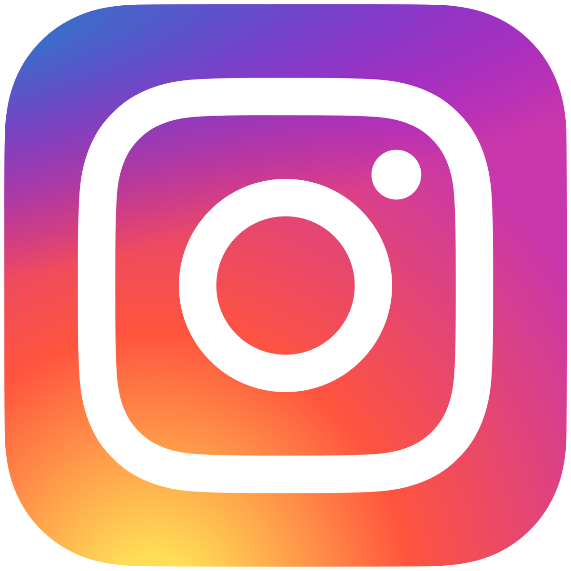 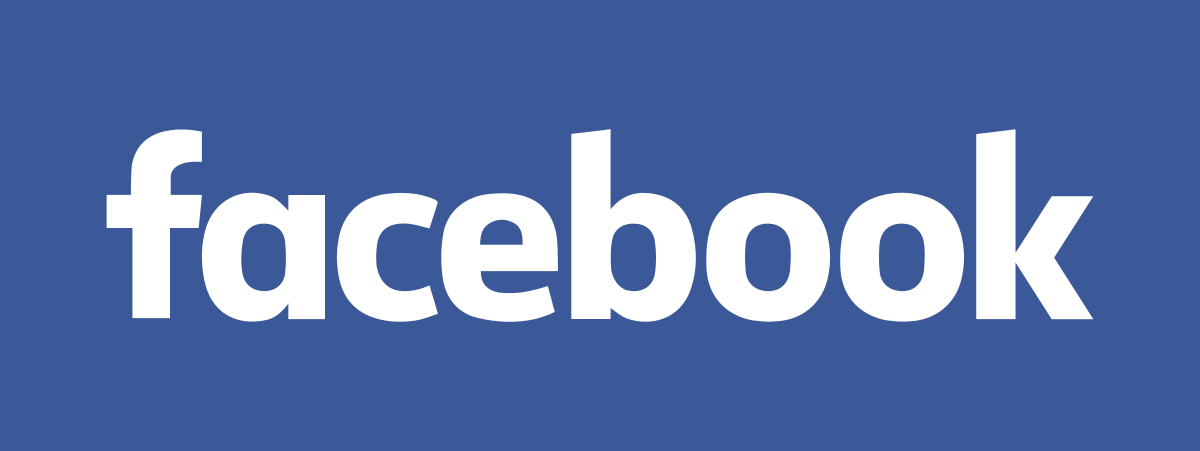 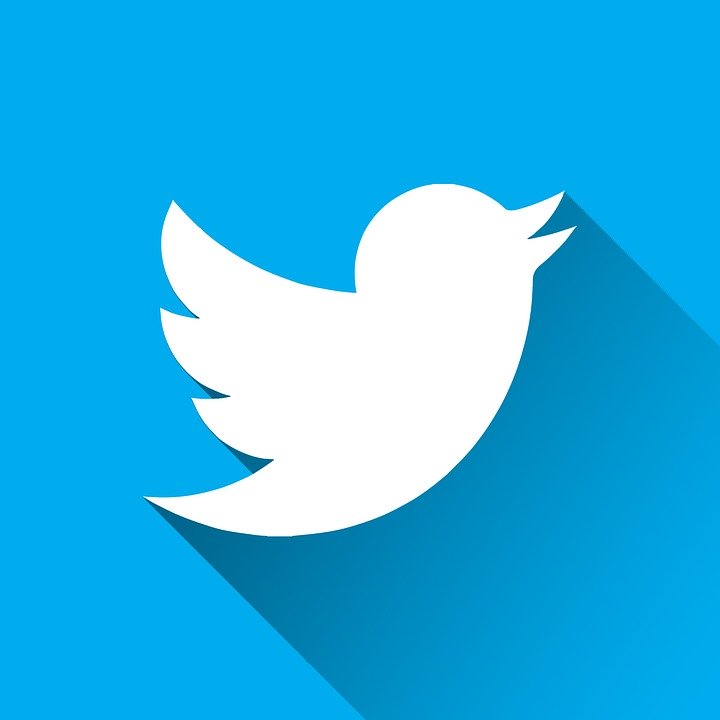 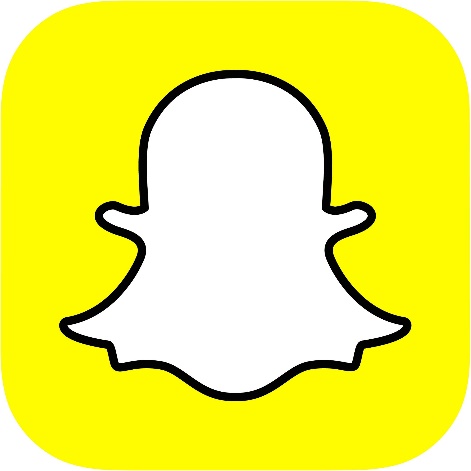 KAKO PREPOZNATI „FAKE NEWS“
1. Prebrskaj
Preberi argumente.
Preveri če gre za starejšo sliko/video.
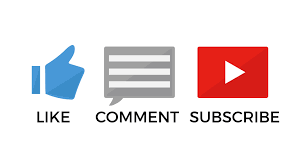 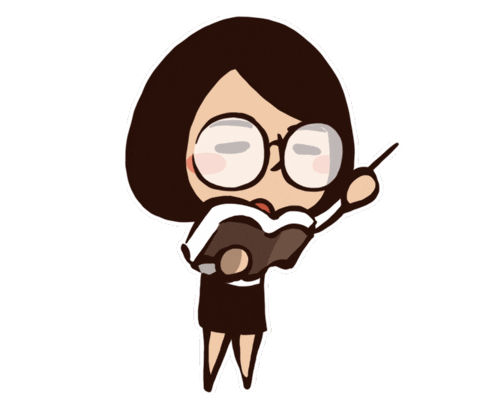 2. Viri 
Ugotovi izvor informacij.
Prepričaj se, da gre za zanesljive vere.
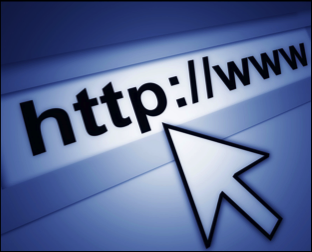 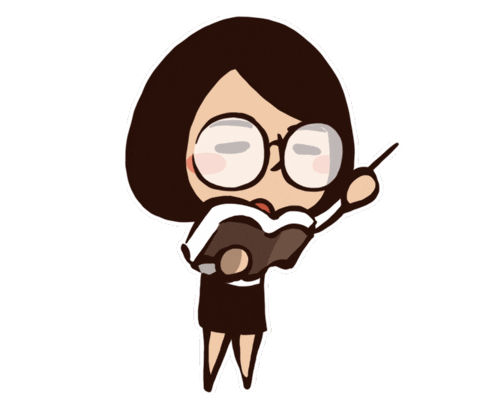 3. Razlikuj 
Znati moraš razlikovati med mnenjem in dejstvom.
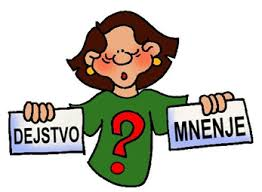 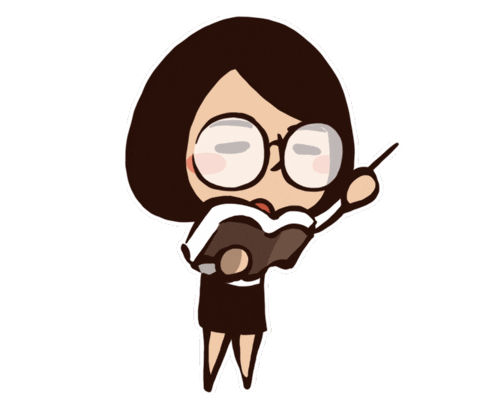 4. Kritično mišljenje
Bodi kritičen bralec.
Dvomi o vsem kar prebereš/vidiš.
Bodi pozoren, če se stvari ne ujemajo.
Postavljaj veliko vprašanj.
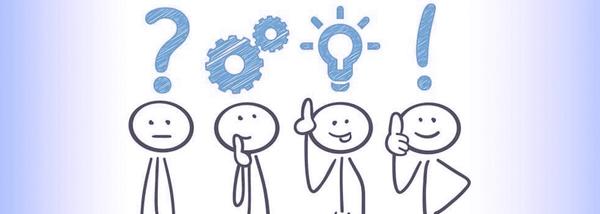 5. Ne oblikuj mnenj na podlagi čustev
Počakaj nekaj časa, preden se opredeliš.
Lažne novice so večinoma ustvarjene tako, da bralcu vzbudijo čustva.
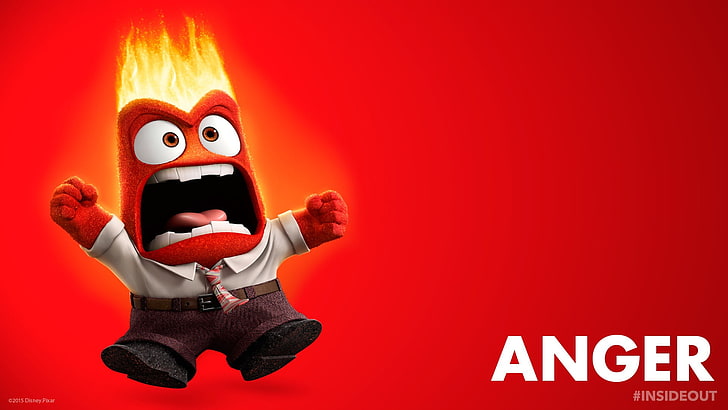 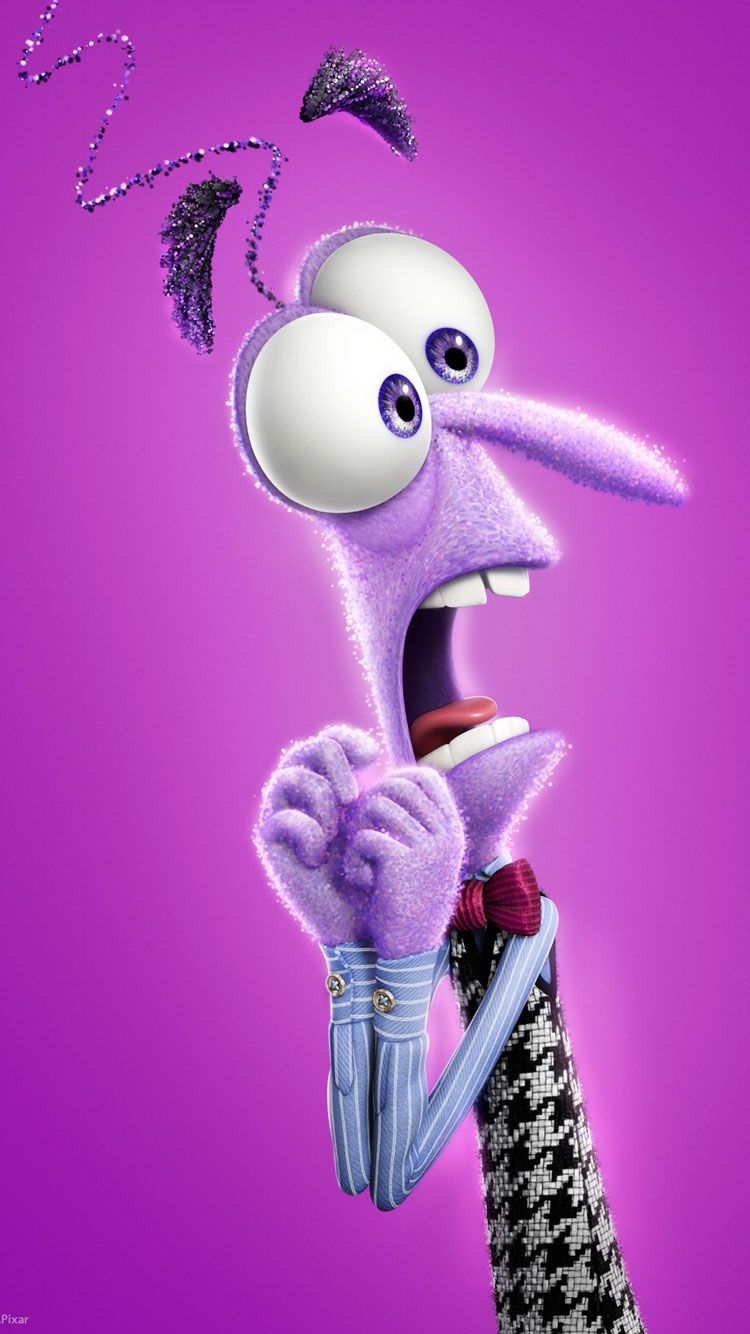 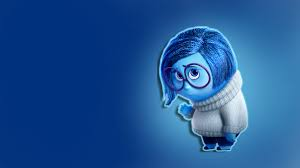 VIR
https://safe.si/nasveti/neprimerne-in-nezakonite-vsebine/zavajajoce-vsebine